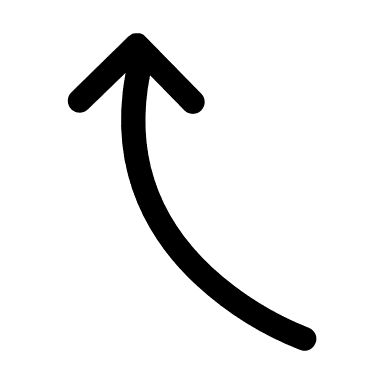 Working at Height
Falls from height can lead to life changing injuries or death.
Aim
Across our retail, distribution and property activities there are many colleagues who are at risk of falls from height.  Our aim is to avoid working at height where possible, and to ensure that when carried out there are effective controls in place to protect our people.
Our Standard
All activities involving working at height must be planned and subject to risk assessment to identify the controls in order to prevent persons or materials falling to the ground.
Equipment use for activities which access higher levels should be appropriate for the task, stable and fit for purpose.
For access to any roof which does not have fixed fall protection fitted, a permit to work must be used.
A risk assessment must be completed, and specialist access equipment identified prior to access to fragile roof surfaces.
Tower scaffolds or scaffolding must only be constructed by people competent and authorised to do so.
No-one may undertake work at height without adequate training. 
All equipment must be checked before use to identify any defect that would affect the safety of the user.
There must be a process to take equipment our of service for repair or disposal.
Access equipment must not be left unattended or open to unauthoised use by customers or contractors.
Only fully trained colleagues are permitted to operate mobile mechanical access platforms/mobile elevating work platforms  (MWEPs).